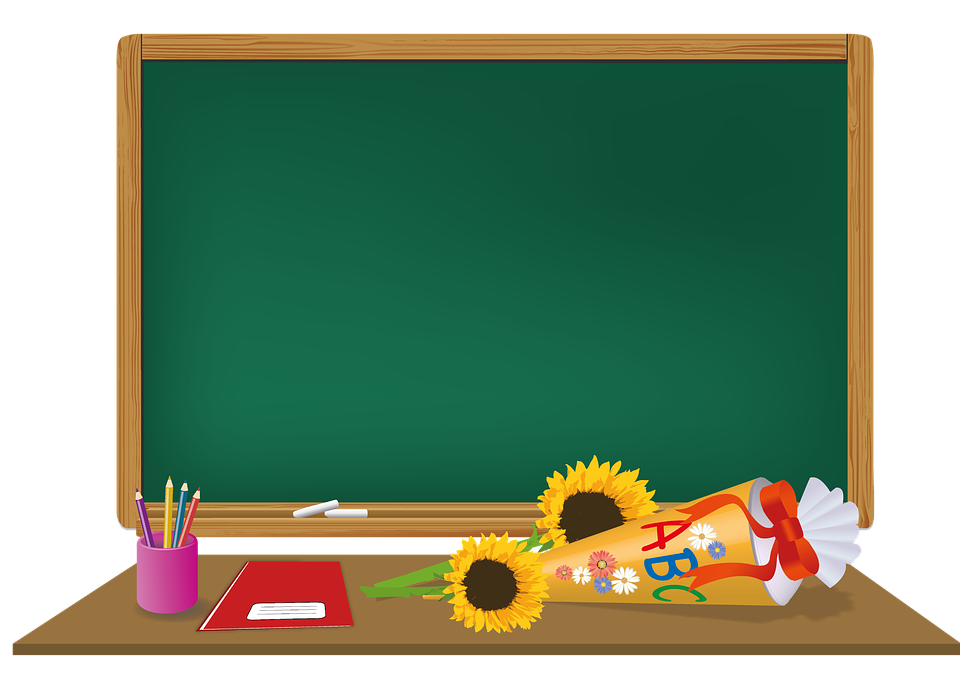 Unit 2 What Are Those?
Grammar Focus 1: 
指示詞 these、those＆名詞的複數
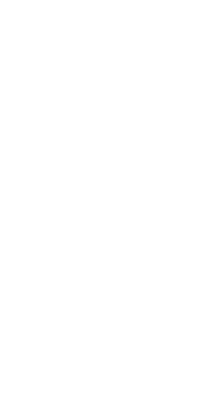 Grammar Focus 1:
名詞數量為一個以上，須做複數變化，成為複數名詞 
指示代名詞
指近物：this (這個)、these (這些)
指遠物：that (那個) 、those (那些)
單數：以 this 、 that 或 it (不管遠近) 表示，配合
            單數動詞。
複數：以 these、those 或 they (不管遠近) 表示，
            配合複數動詞。
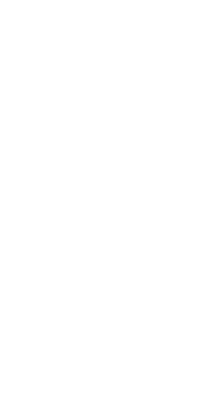 Grammar Focus 1:
單數句型
What is this?        
這是什麼？
What is that?      
那是什麼？
What is it?           
這是什麼？
This is a book.                   
這是一本書。
That is a comic book.       
那是一本漫畫。
It is an apple.                    
這是一顆蘋果。
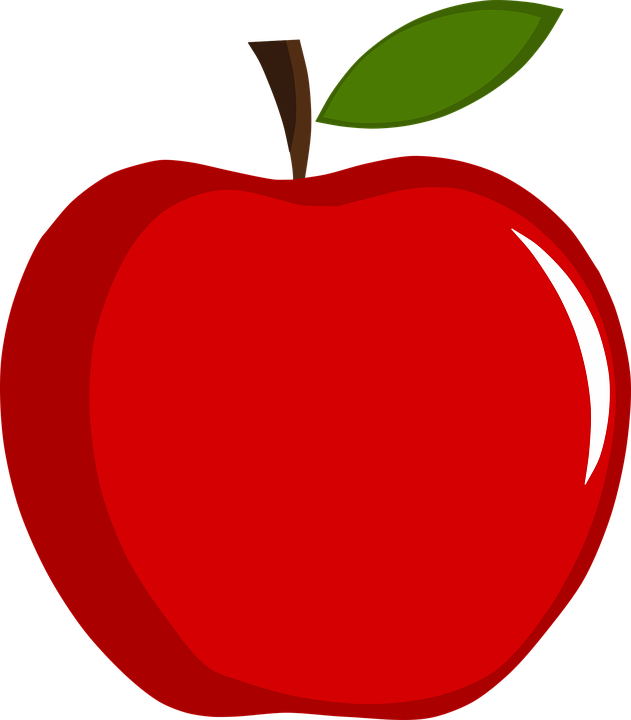 Practice:
【例1】Jenny: What ______ _________?
                John: This ______ _________ book.
                (Jenny：這個是什麼？   
                 John：它是一本書。)
 【例2】Jenny: What ______ ________?
                 John: That _____ ______ _______.
                (Jenny：那個是什麼？   
                 John：那是顆蘋果。)
this
is
is
a
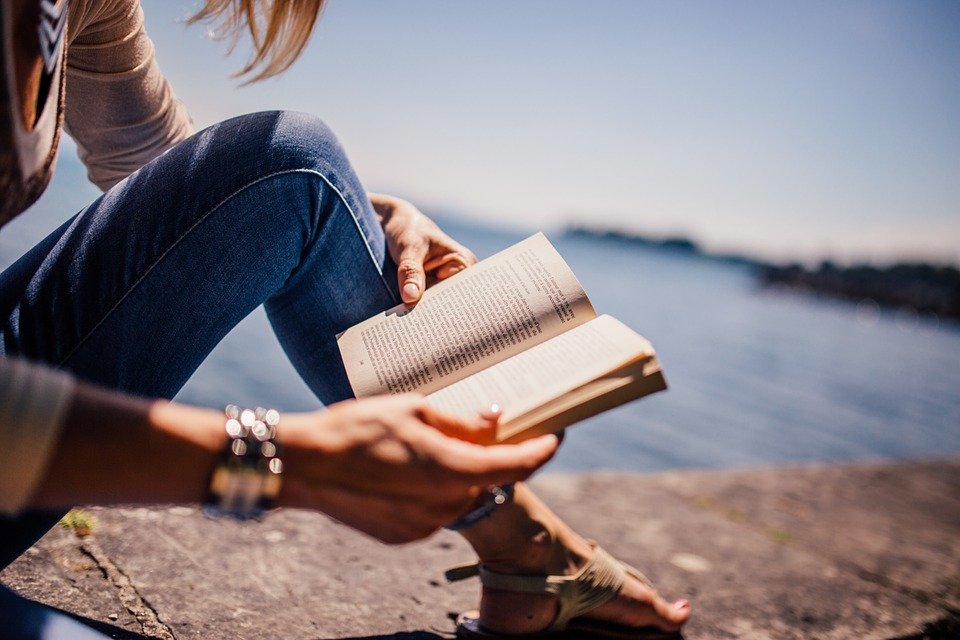 that
is
apple
is
an
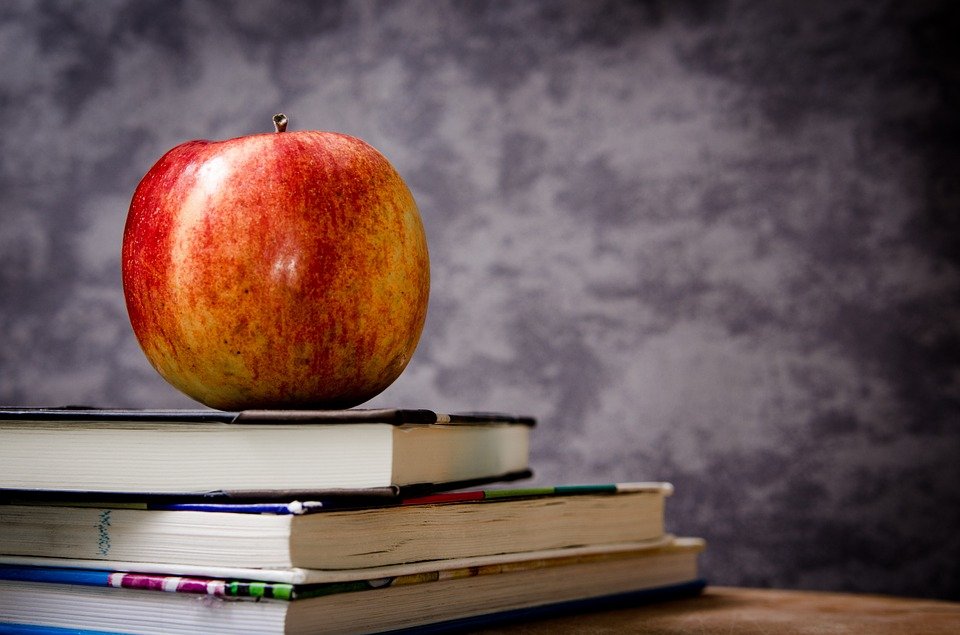 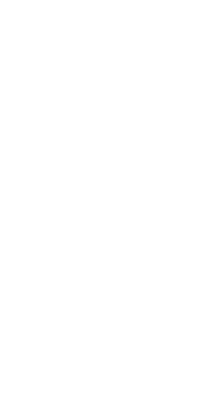 Grammar Focus 1:
複數句型
What are these?   
這些是什麼？
What are those?   
那些是什麼？
What are they?       
它們是什麼？
These are pens. 
這些是筆。
Those are books. 
那些是書。
They are apples. 
它們是蘋果。
近
 these (這些) 指「離說話者_______」的人或物品； 
      those (那些) 指「離說話者_______」的人或物品。
 英文答句主詞多用__________詞」。
遠
代名
Practice:
【例1】Jenny: What ______ _________?
                John: They ______ _________.
                (Jenny：這些是什麼？   
                 John：它們是鉛筆。)
 【例2】Jenny: What ______ ________?
                 John: They _____ ______ _______.
                (Jenny：那些是什麼？   
                 John：它們是漫畫書。)
these
are
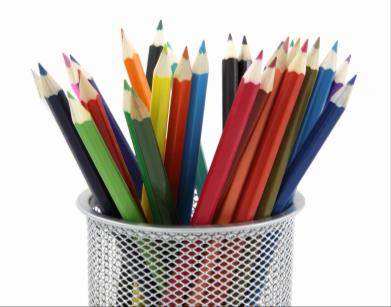 are
pencils
those
are
books
are
comic
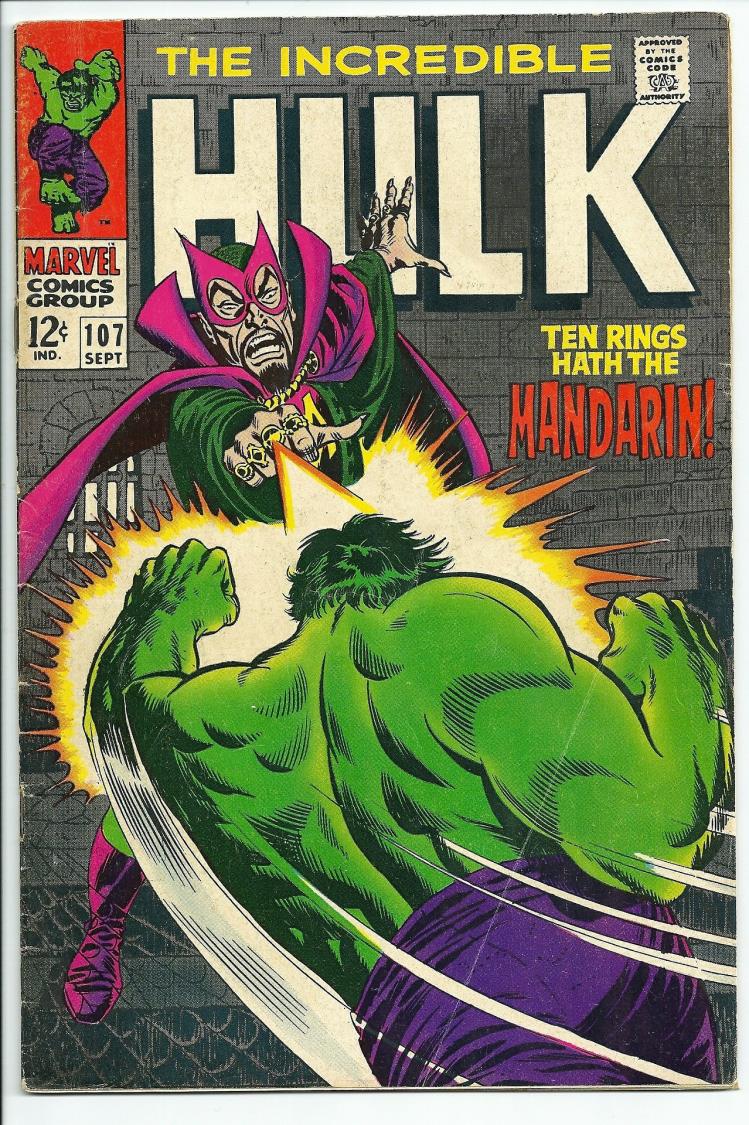 形成「複數名詞」的規則：
cats
parties
boxes
books
families
buses
babies
classes
apples
brushes
pictures
daughters
watches
形成「複數名詞」的規則：
wives
people
leaves
women
books
「複數名詞」字尾的發音規則：唸唸看
Practice:
1. (        ) This _______ a gift.
                 (A) are	(B) is
                 (C) am	(D) be
2. (        ) These _______ watches.
                 (A) is 	(B) am
                 (C) are	(D) be
B
C
A
3. (        ) _____ cakes are beautiful.
                (A) These            (B) These my  
                (C) That               (D) That my
4. (        ) Are _____ Mr. Wang’s cars?
                 (A) this                 (B) they  
                 (C) that                (D) their
B
B
5. (        ) Look.  These are my  _______.
                (A) pencils boxes           (B) pencil boxes 
                (C) pencil’s box               (D) pencils box
6. (        ) Miss Lin is those _______ teacher.
                 (A) students                 (B) student’s                 
                 (C) students’                (D) student
C
7. (        ) A: What are they?   
                B: ____________
                (A) The eraser.       (B) Erasers.  
                (C) Eraser.               (D) My eraser.
8. (        ) Is this _____?
                (A) pencil                (B) pencils  
                (C) the pencil         (D) your pencil
B
D
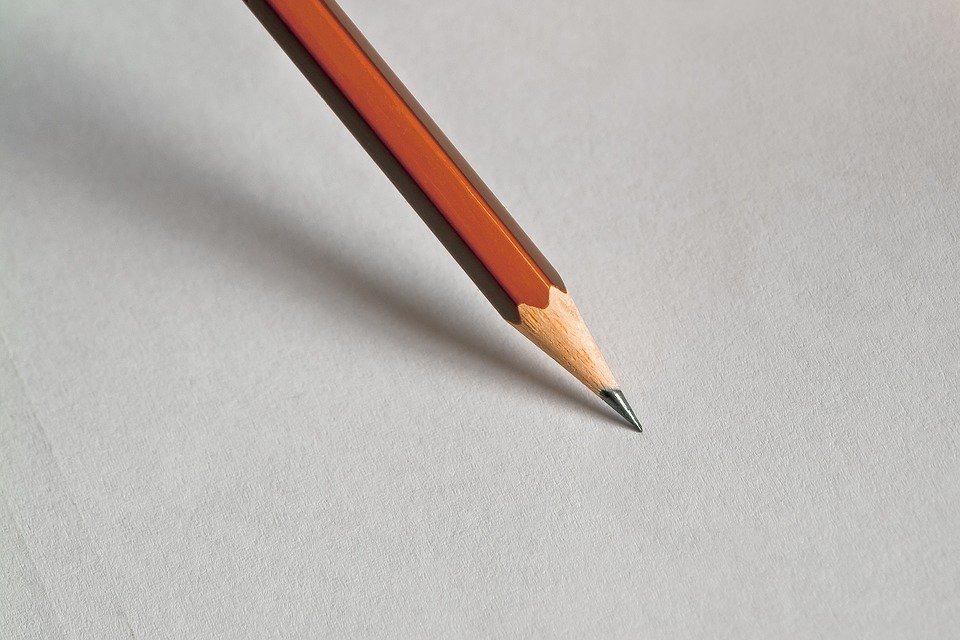